1 Peter 3
Giving an    Account
1 Peter 3
15 Always be prepared to give an answer to everyone who asks you to give the reason for the expectation that you have. But do this with gentleness and respect
1 Peter 3
15 Always be prepared to give an answer to everyone who asks you to give the reason for the expectation that you have. But do this with gentleness and respect
1 Peter 3
15 Always be prepared to give an answer to everyone who asks you to give the reason for the expectation that you have. But do this with gentleness and respect
1 Peter 3
15 Always be prepared to give an answer to everyone who asks you to give the reason for the expectation that you have. But do this with gentleness and respect
Compare to irrational faith or blind faith
Reasonable Faith:
Reasonable Faith:
Why believe in something?
Reasonable Faith:
Why believe in something?
  - Because your parents or someone      told you to?
Reasonable Faith:
Why believe in something?
  - Because your parents or someone      told you to?
Reasonable Faith:
Why believe in something?
  - Because your parents or someone      told you to?
  - Because believing in it makes you      feel better?
Reasonable Faith:
Why believe in something?
  - Because your parents or someone      told you to?
  - Because believing in it makes you      feel better?
Reasonable Faith:
Why believe in something?
  - Because your parents or someone      told you to?
  - Because believing in it makes you      feel better?
  - Because your friends believe in it?
Reasonable Faith:
Why believe in something?
  - Because your parents or someone      told you to?
  - Because believing in it makes you      feel better?
  - Because your friends believe in it?
Reasonable Faith:
Why believe in something?
  - Because your parents or someone      told you to?
  - Because believing in it makes you      feel better?
  - Because your friends believe in it?
Because it’s true!
What reasons do we have for believing in Jesus?
  - Multiple lines of evidence
  - None are inescapable
Typical examples:
  - Origin of the universe
  - Cosmological fine tuning
  - Existence of the soul
  - Argument from ability to reason
  - Fulfilled prophecy
  - Key historical arguments
  - From comparative religion
  - Several presuppositional
  - Argument from design
Typical examples:
  - Origin of the universe
  - Cosmological fine tuning
  - Existence of the soul
  - Argument from ability to reason
  - Fulfilled prophecy
  - Key historical arguments
  - From comparative religion
  - Several presuppositional
  - Argument from design
Rom. 1:20  For since the creation of the world His invisible attributes, His eternal power and divine nature, have been clearly seen, being understood through what has been made, so that they are without excuse.
Natural origin of life:
Plausible or implausible?
Rom. 1:20  For since the creation of the world His invisible attributes, His eternal power and divine nature, have been clearly seen, being understood through what has been made, so that they are without excuse.
Natural origin of life:
Plausible or implausible?
A living organism must be capable of 
Self-propagation
Feeding
Metabolizing food into energy
Fabricating proteins and    other compounds
And that requires information
Rom. 1:20  For since the creation of the world His invisible attributes, His eternal power and divine nature, have been clearly seen, being understood through what has been made, so that they are without excuse.
Natural origin of life:
Plausible or implausible?
A living organism must be capable of 
Self-propagation
Feeding
Metabolizing food into energy
And to fabricate proteins and    other compounds
And that requires information
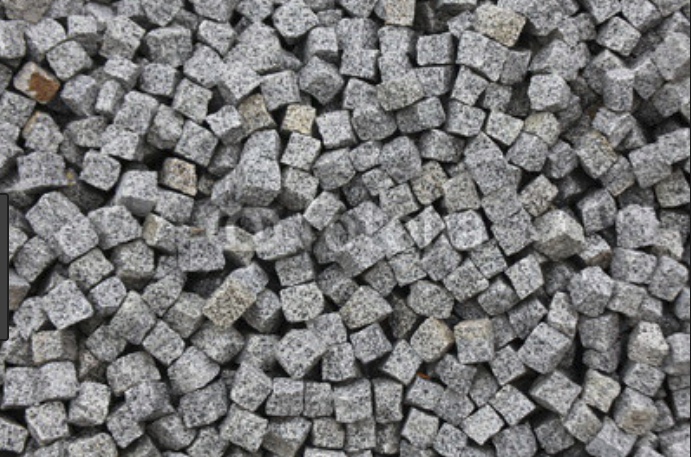 Rom. 1:20  For since the creation of the world His invisible attributes, His eternal power and divine nature, have been clearly seen, being understood through what has been made, so that they are without excuse.
Natural origin of life:
Plausible or implausible?
A living organism must be capable of 
Self-propagation
Feeding
Metabolizing food into energy
And to fabricate proteins and    other compounds
And that requires information
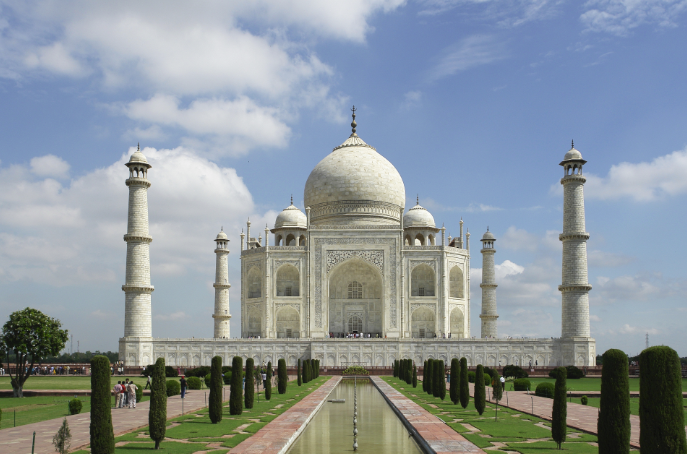 Rom. 1:20  For since the creation of the world His invisible attributes, His eternal power and divine nature, have been clearly seen, being understood through what has been made, so that they are without excuse.
Natural origin of life:
Plausible or implausible?
A living organism must be capable of 
Self-propagation
Feeding
Metabolizing food into energy
And to fabricate proteins and    other compounds
And that requires information
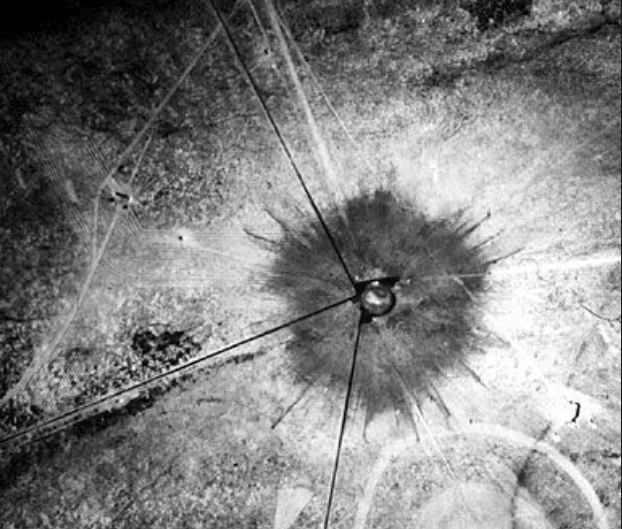 Rom. 1:20  For since the creation of the world His invisible attributes, His eternal power and divine nature, have been clearly seen, being understood through what has been made, so that they are without excuse.
Natural origin of life:
Plausible or implausible?
Even minimally complex life requires extreme levels of information
Information is non-material
Must be functional information
Biologically significant polymers neither exist nor replicate themselves apart from vast, specific information
Rom. 1:20  For since the creation of the world His invisible attributes, His eternal power and divine nature, have been clearly seen, being understood through what has been made, so that they are without excuse.
Natural origin of life:
Plausible or implausible?
Even minimally complex life requires extreme levels of information
Information is non-material
Must be functional information
Biologically significant polymers neither exist nor replicate themselves apart from vast, specific information
Rom. 1:20  For since the creation of the world His invisible attributes, His eternal power and divine nature, have been clearly seen, being understood through what has been made, so that they are without excuse.
Natural origin of life:
Plausible or implausible?
Even minimally complex life requires extreme levels of information
Information is non-material
Must be functional information
Biologically significant polymers neither exist nor replicate themselves apart from vast, specific information
Dean Kenyon, PhD
Chemistry Prof.
Coauthor, Chemical Predestination
Rom. 1:20  For since the creation of the world His invisible attributes, His eternal power and divine nature, have been clearly seen, being understood through what has been made, so that they are without excuse.
Natural origin of life:
Plausible or implausible?
Even minimally complex life requires extreme levels of information
Information is non-material
Must be functional information
Biologically significant polymers neither exist nor replicate themselves apart from vast, specific information
Rom. 1:20  For since the creation of the world His invisible attributes, His eternal power and divine nature, have been clearly seen, being understood through what has been made, so that they are without excuse.
Natural origin of life:
Plausible or implausible?
Even minimally complex life requires extreme levels of information
Information is non-material
Must be functional information
Biologically significant polymers neither exist nor replicate themselves apart from vast, specific information
James Tour, Professor, organic chemistry, Rice University
1 Peter 3
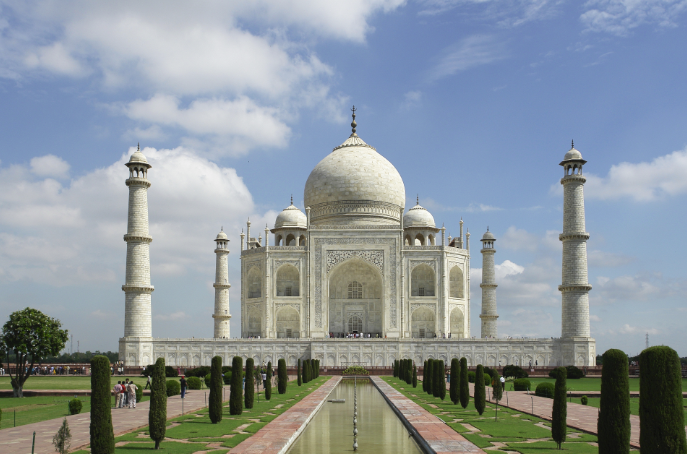 15 Always be prepared to give an answer to everyone who asks you to give the reason for the hope that you have. But do this with gentleness and respect
1 Peter 3
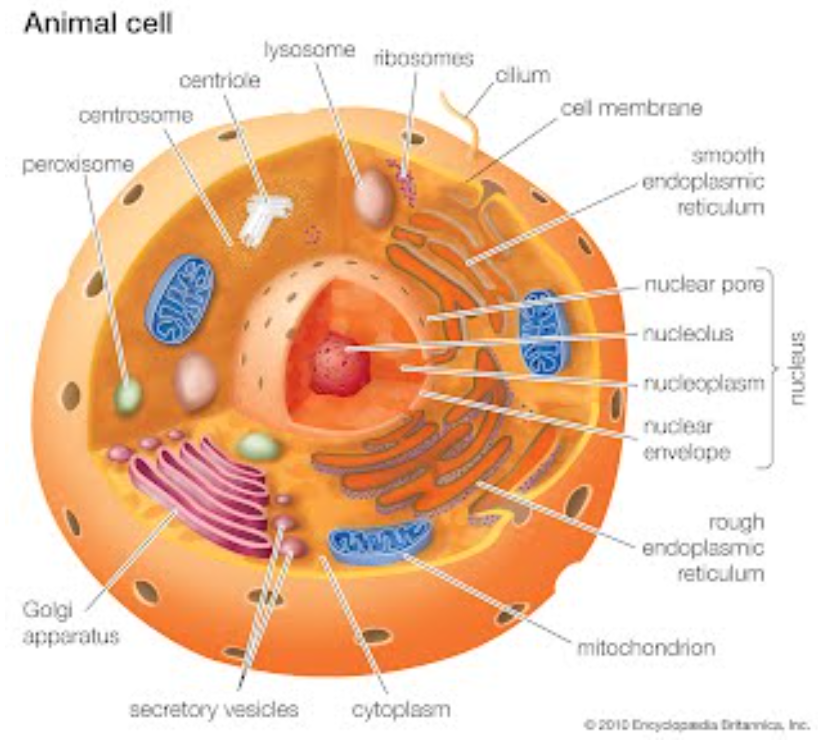 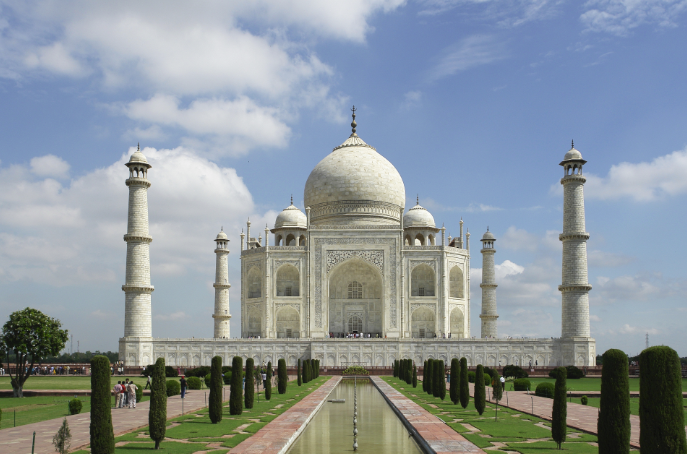 15 Always be prepared to give an answer to everyone who asks you to give the reason for the hope that you have. But do this with gentleness and respect
1 Peter 3
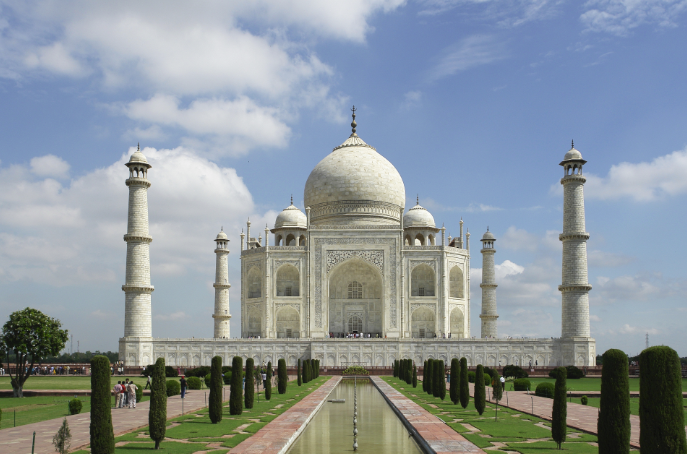 The presence of design =
15 Always be prepared to give an answer to everyone who asks you to give the reason for the hope that you have. But do this with gentleness and respect
1 Peter 3
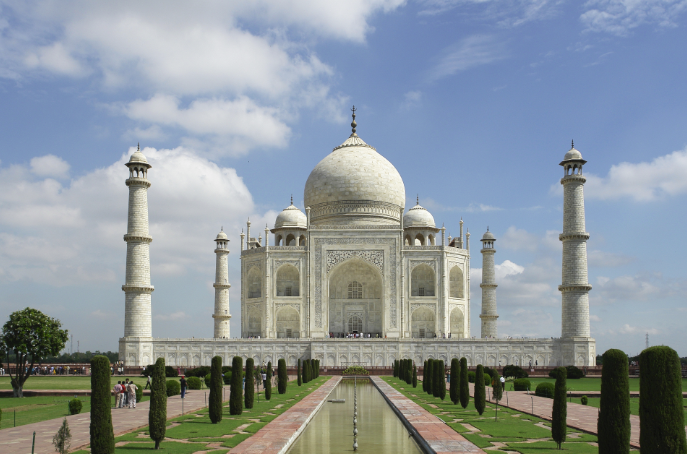 The presence of design = 
The presence of a designer!
15 Always be prepared to give an answer to everyone who asks you to give the reason for the hope that you have. But do this with gentleness and respect
1 Peter 3
15 Always be prepared to give an answer to everyone who asks you to give the reason for the expectation that you have. But do this with gentleness and respect
1 Peter 3
15 Always be prepared to give an answer to everyone who asks you to give the reason for the expectation that you have. But do this with gentleness and respect